rxn. is nonspontaneous (i.e., spont.       )
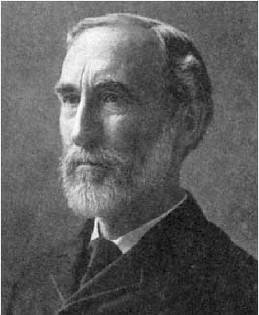 Gibbs Free Energy
Enthalpy changes (DH) and entropy
changes (DS) both have a “say” in
whether or not a rxn is
spontaneous. Spontaneity is
determined using the equation
for Gibbs free energy…
Josiah Willard Gibbs
1839–1903
(o) = std. conditions
       are optional
DG(o) = DH(o) – TDS(o)
If DG < 0…
rxn. is spontaneous (i.e., as written)
If DG > 0…
(THIS INCLUDES PHASE
CHANGES AT NBP OR NFP)
rxn. is AT equilibrium
If DG = 0…
N2(g)  +  3 H2(g)             2 NH3(g)
spontaneous
spontaneous
pure
N2 + H2
pure
NH3
For the Haber process…
Q < K
DG < 0
Q > K
DG > 0
equilibrium mixture
(Q = K, DG = 0)
standard free energies of formation, DGfo
-- are tabulated for pure solids, pure liquids, gases
   at ~1 atm pressure, and 1 M solutions
-- For elements in their standard states…
DGfo = 0
-- For a reaction, the standard free-energy change
    is found by…
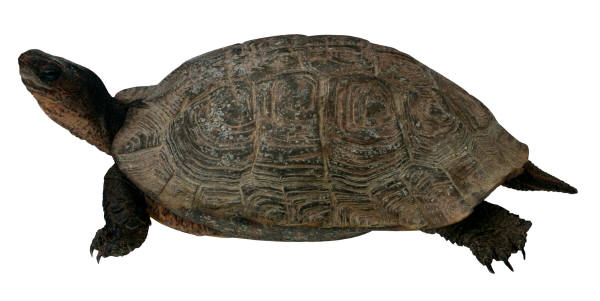 DGo = SnGfoP – SmGfoR
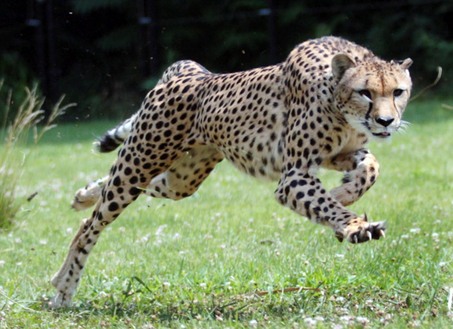 DG says WHICH WAY a 
reaction will proceed, but
it says NOTHING about
the reaction rate.
tabulated DGfo’s
in kJ/mol
Calculate the standard free-energy change for…
PCl3(g)  +  Cl2(g)    PCl5(g)
–286.3
0
–324.6
DGo = SnpGfoP – SnrGfoR
DGo = –324.6 – –286.3
=   –38.3
kJ
rxn. is spontaneous as written (i.e., left to right)
DHfo (kJ/mol)
DGfo (kJ/mol)
So (J/mol-K)
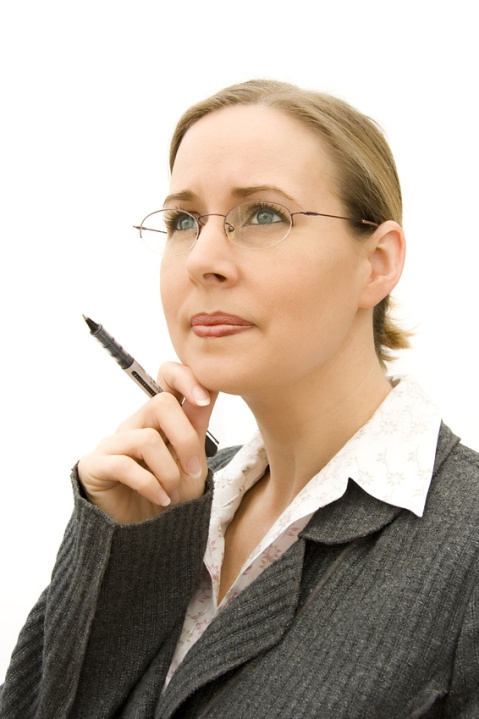 Free Energy and Temperature
From DG = DH – TDS, we see
that DG varies with temperature.
--
When T changes, so does DG.
-- DH and DS change little with temperature.
EX.      (a) Calculate DHo, DGo, and DSo for…

	   		2 NO(g)  +  O2(g)    2 NO2(g)
90.3
0
33.2
86.7
0
51.8
210.7
205
240
DHo = 2(33.2) – [2(90.3)]
DHo = –114.2 kJ
DGo = 2(51.8) – [2(86.7)]
DGo = –69.8 kJ
DSo = 2(240.0) – [205.0 + 2(210.7)]
DSo = –146.4 J/K
(b) Estimate DG at 400 K.
(Remember: DH and DS
vary very, VERY
little w/temp.)
DG = DH – TDS
= –114,200 J – [400 K(–146.4 J/K)]
=    –55,600 J
=    –55.6 kJ
At the NBP…
CH3CH2OH(l)	     CH3CH2OH(g)
~
~
DS = DSo =
DH = DHo =
0
Estimate the normal boiling point of ethanol.
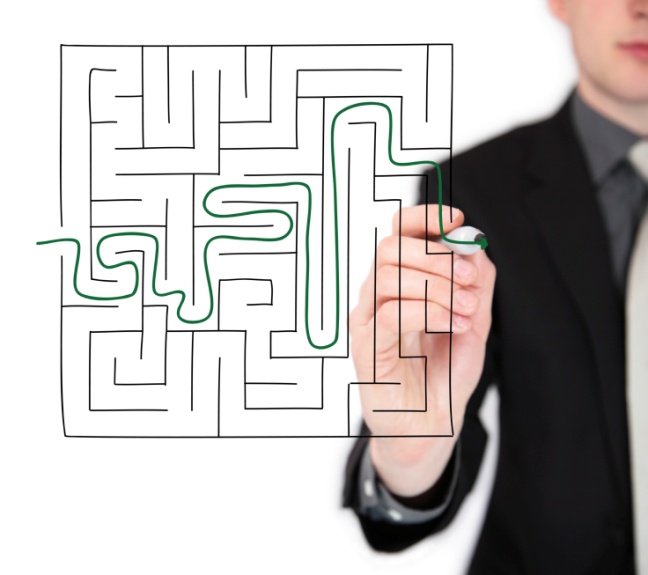 Strategy: Realize that DG = 0.
Find DS and DH.
Solve for T in DG = DH – TDS.
L
G
So (J/mol-K)
160.7
282.7
DHfo (kJ/mol)
–277.7
–235.1
42.6 kJ
122 J/K
From
DG = DH – TDS…
=   349 K (76oC)
351.4
0
DH = 42,600 J; DS = 122 J/K
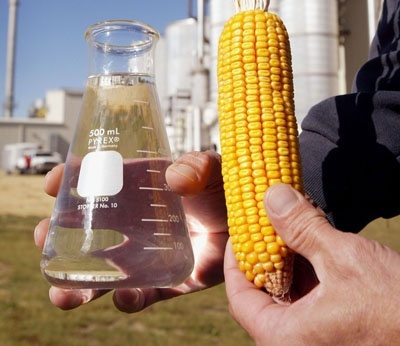 We estimated 76oC; the
actual NBP of ethanol is
78.4oC.
+
+
From DG = DH – TDS, we
see that spontaneity
(i.e., DG) depends on T.
Assume we start at 78.4oC, where DG = 0…
As T increases, DG becomes (–)
-- spontaneous, liquid to gas
As T decreases, DG becomes (+)
-- spontaneous, gas to liquid
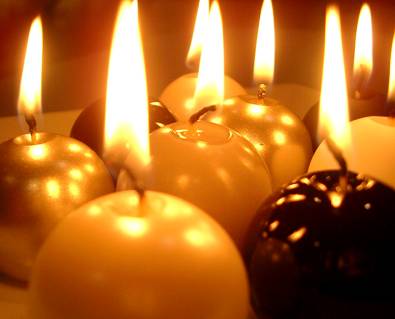 Comparatively few reactions
take place under standard
conditions.
Free Energy and the Equilibrium Constant
DGo is the standard free-energy change
(i.e., for a reaction at standard conditions).
Under any other conditions…
R = 8.314 J/mol-K
DG = DGo + RT ln Q
Q = rxn. quotient
Calculate DG at 298 K, given the following:

			N2(g)  +  3 H2(g)           2 NH3(g)
1.0 atm   3.0 atm		0.50 atm
(non-standard pressures)
DGfo (kJ/mol)
0   	      0		          –17
DG = DGo + RT ln Q
DGo =
2(–17)
= –34 kJ
= –34,000 J
= 0.00926
DG =
–34,000 +
8.314 (298) (ln 0.00926)
DG = –45.6 kJ
H2(g)  +  Br2(g)           2 HBr(g)
At equilibrium, DG = 0 and Q = K, so..
DG(o) = –RT ln K
and
For gas-phase rxns, the K is Kp; for rxns. in soln, it is Kc.
Calculate DGo and K at 298 K for…
Assume all gases
are at 1.00 atm of
pressure.
DGfo (kJ/mol)
0   	      3.14	       –53.22
DGo =
2(–53.22) – 3.14
=    –109.58 kJ
=   1.6 x 1019
Rxn. is spont. as written; eq. lies to the right; P are favored.
What if we are relating/trying-to-find DG and/or K,
but NOT at standard conditions?
-- To approx. K, given DG and nonstandard T:

			 Use K = e–DG/RT
-- To approx. DG, given K and nonstandard T:

		      Use DG = –RT ln K
-- To approx. K, given rxn eq and nonstandard T:
1. Use tabulated values to calc. DHo and DSo,
	which are “good” for all temps.
2. Use DG = DH – TDS and answers above to
	approx. DG at desired temp.
3. Use K = e–DG/RT to approx. K at desired temp.